POLARNA OBMOČJA
POLARNA OBMOČJA
So najhladnejša na Zemlji,
Nahajajo se na zemljinih polih,
Območje na severu se imenuje Arktika,
Območje na jugu pa Antarktika
ZNAČILNOSTI
Geografska lega,
Pokritost z ledom,
Polarni dan in polarna noč,
Vedno večje zanimanje zanju,
Mrzlo podnebje
RAZLIKE
SEVERNI POL
leži sredi oceana,
Je območje vetrovnih in pogosto meglenih ter zaledenelih morij,
Na kopnem pa uspeva tudi skromen delež rastlinstva,
Veliko je živali
JUŽNI POL
Leži globoko sredi Antarktike,
Je najbolj osamljen del našega planeta
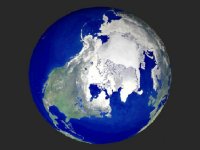 ZNAČILNOSTI
Se razprostira ob severnem tečaju,
Zavzema pretežno severno ledeno morje,
Obdajajo jo celine: Amerika, Evropa in Azija,
Polovico Arktike zavzema Grenlandija,
ZEMLJEPISNE ZNAČILNOSTI
Vključuje dele Rusije, Aljaske,Kanade, Grenlandije, Islandije, Laponske in Norveške s Svalbardom, ki v večini ležijo na obalah Severnega ledenega morja oziroma Arktičnega oceana,
Obsega tudi Barentsovo, Beaufortovo,
   Beringovo, Čukotsko, Lincolnovo, Karsko, Vzhodnosibirsko in Wandelovo morje ter Morje Laptevov
SEZNAM ARKTIČNIH OTOKOV
Otok Axela Heiberga, Baffinov, Banksov, Viktorijin, Medvedji, Vranglov otok, otok Ellesmere, Grenlandija, Islandija, Svllbard, Ruski arktični, Novosibirski otoki, Severna in Nova zemlja, Zemlja Franca Jožefa in Otoška skupina Aasvar…
Našteti so le večji otoki
POLEDENITEV
Severno ledeno morje je pokrito z debelo plastjo leda – ledenimi ploščami, ki so debele nekaj metrov,
Plovbo po severnem morju omogočajo ladje posebne konstrukcije - LEDOLOMILCI
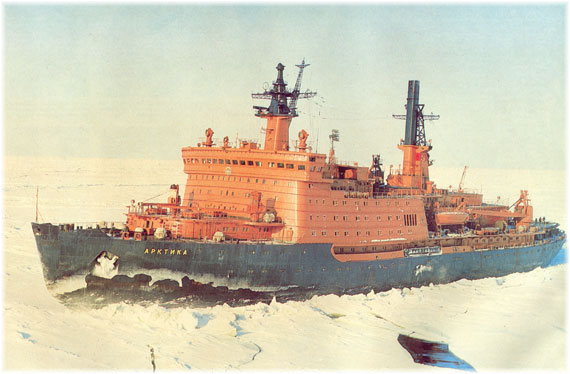 PODNEBJE
Ločimo dva podnebna tipa:
-tundrsko,
-polarno
Poleti se kopno lahko segreje do 15°, v času zime pa so temperature globoko pod nič,
Močni vetrovi
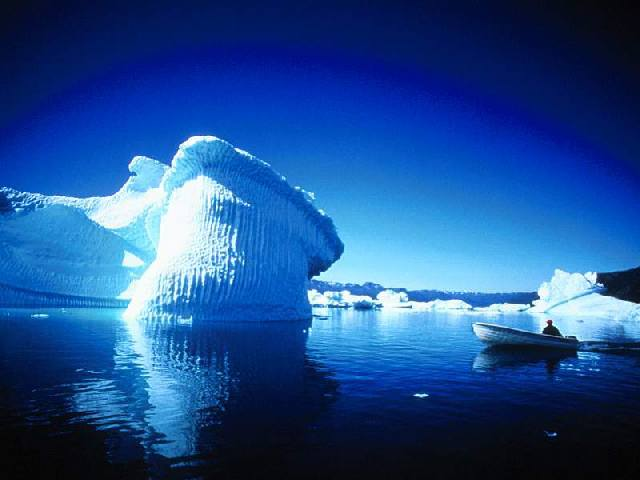 RASTLINSTVO
Razvilo se je v tundri,
Rastejo močvirne rastline: mahovi, lišaji, travniško rastlinje, nekatere cvetlice in pritlikavo grmičevje
ŽIVALSTVO
Najznačilnejši predstavniki so: polarna lisica, severni medved, muškatno govedo in mnoge vrste ptic,
-Morski predstavniki so : ribe, tjulni, kiti, ter drugi
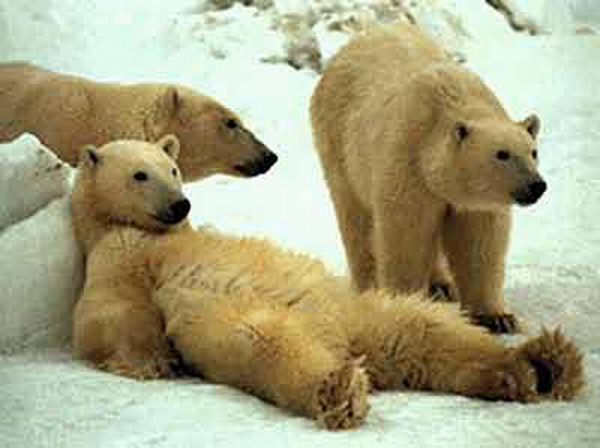 ARKTIČNA LJUDSTVA
Ukvarjajo se z živinorejo, lovom ter ribolovom,
Laponci,
Inuiti ali Eskimi,
Čukči,
Aleuti,
Japiki , in ostali
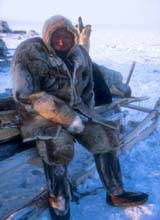 GOSPODARSTVO
Arktika ima veliko naravnih bogastev:
Nahajališča nafte,
Zemeljski plin,
Industrijska mesta,
Rudarstvo,
Ribolov in lov na živali
ZNAČILNOSTI
Se razprostira na južnem tečaju,
Je najhladnejše mesto na zemlji,
Odkrili so jo januarja 1820,
Je peta največja celina na zemlji,
Nekatere države bi rade imele nekatere dele te celine
PREBIVALSTVO
Antarktika nima stalnih prebivalcev,
Ob vsakem času živi na njej najmanj 1000 ljudi, številke se zelo spreminjajo z letnimi časi,
Prvi človek, ki se je rodil na Antarktiki je bil Emilio Marcos Palma, njegovo mater je tja poslala argentinska vlada
ŽIVALSTVO
Tudi na Antarktiki so živali, ki pa se za življenje morajo prilagodit podnebnim razmeram,
Tukaj je veliko rib, tjulnov, kitov in pingvinov…
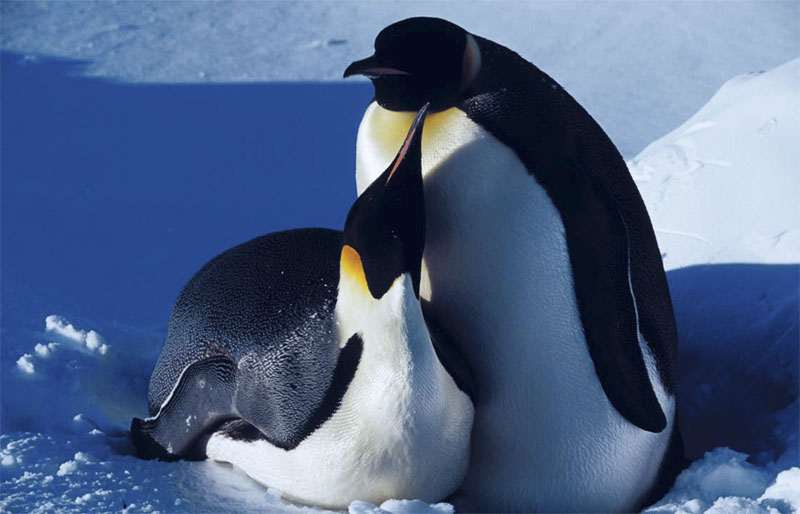 ANTARKTIKA V SEDMIH TOČKAH
Poletje na Antarktiki je pravzaprav en sem dolg dan, zima pa je sama dolga noč,
Devet mesecev v letu letala ne morejo letet, ker je zaradi mraza prenevarno,
Vsa voda ob tečaju je staljen led, najčistejša in najstarejša voda na svetu,
Največja kopenska žival na Antarktiki je vrsta nekrilatih žuželk,
5. Roald Amundsen in njegova ekipa so bili leta 1911 prvi ljudje, ki so prišli do južnega tečaja,
6. Najhladnejša točka na svetu je Plateau Station na Antarktiki,
7. Najvišji vrh na Antarktiki je Vinson  Masiff s 5140m
PINGVINI
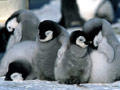 PINGVINI
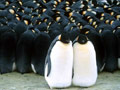 POLARNA LISICA
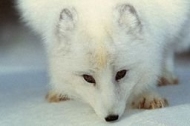 SEVERNI MEDVED
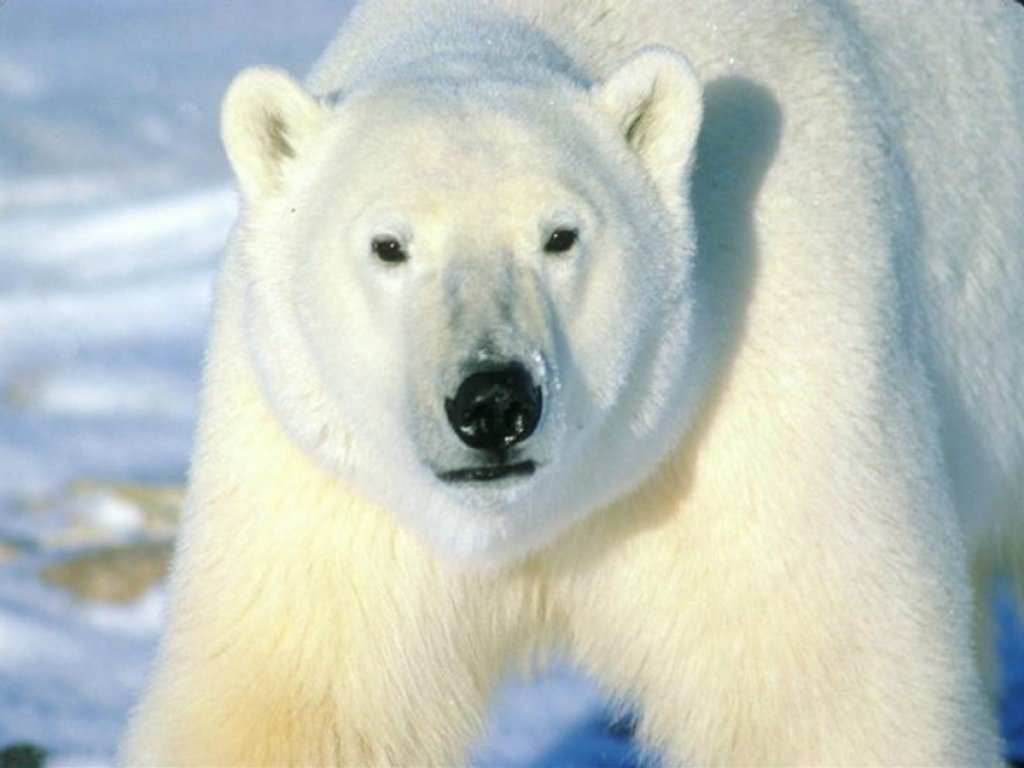 MEDVEDKA Z MLADIČEMA
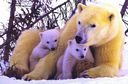 POLARNI ZAJEC
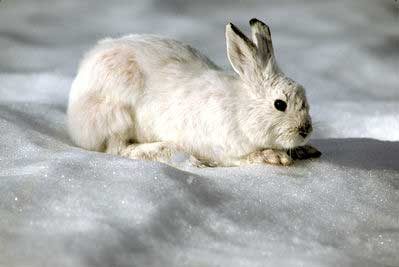 TJULENJ
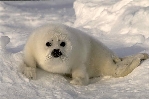 MROŽ
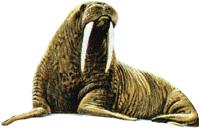 ORKA
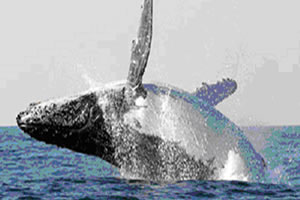 SIBIRSKI HASKI
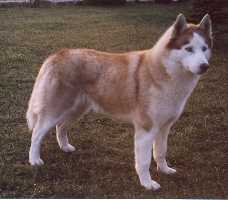 POLARNI SIJ
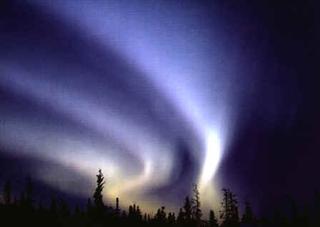 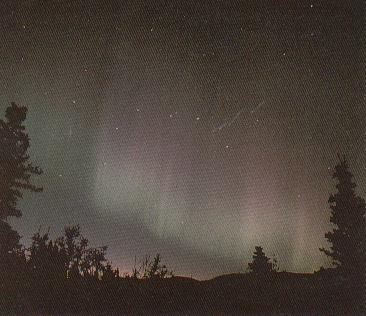 PASJA VPREGA
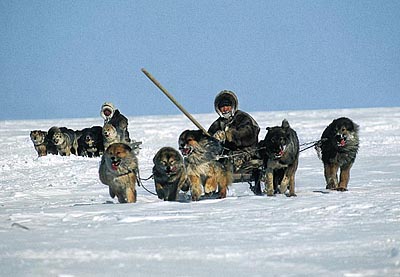 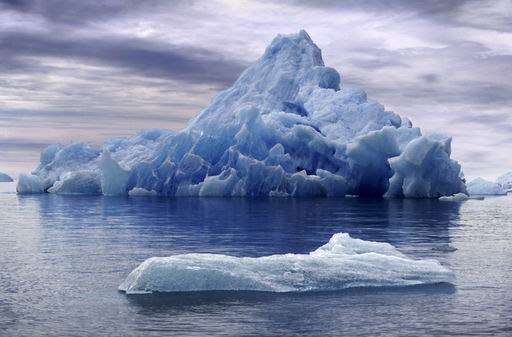 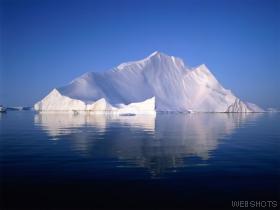 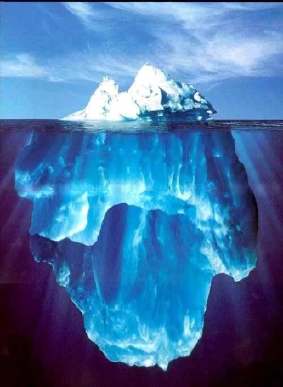 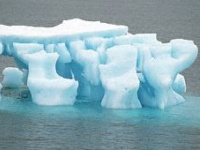 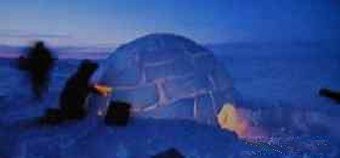 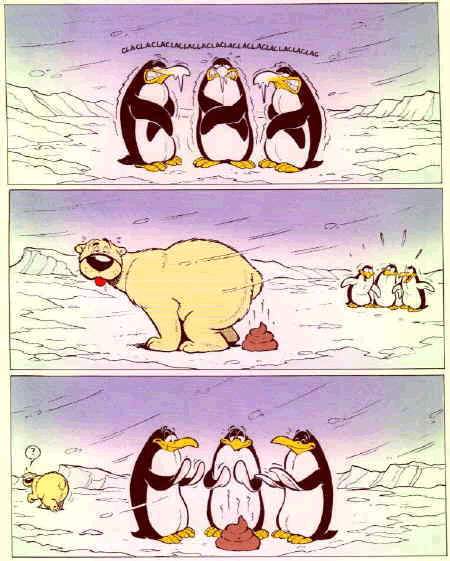